레지오의 당면문제와 해결 방안
2023.9.15.19:30~21:00
오늘 우리는..
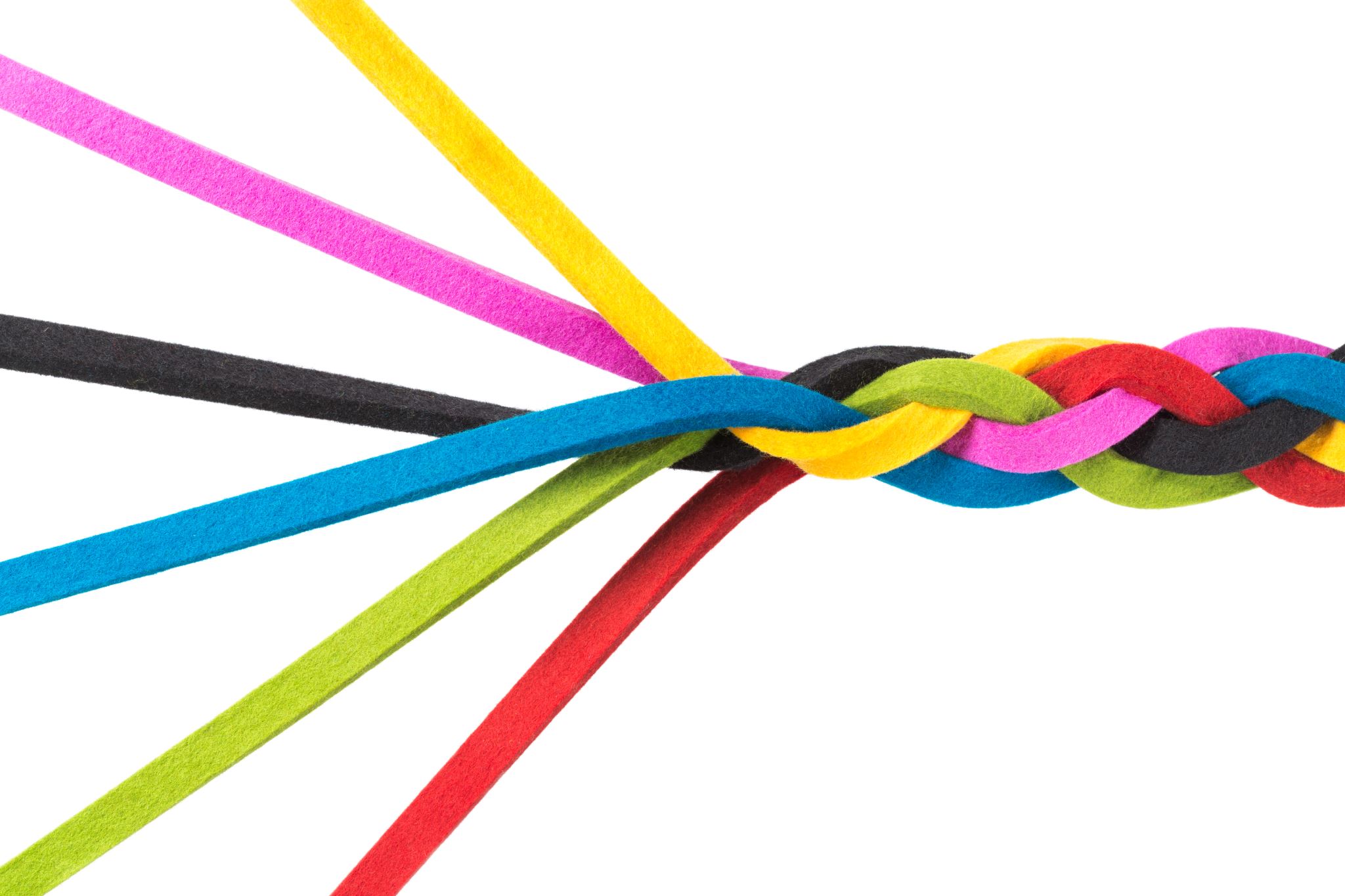 토론을 같이하게 될 Pr. 선정하기!- 가위바위보/ 제비뽑기
토론순서 및 규칙
[Speaker Notes: * 그라운드 룰 설정 : 참여자 모두가 공감하는 원칙과 룰을 만드는 것이 중요

그라운드 룰은 그룹의 구성원이 함께 만들어야 합니다. 
하지만, 시간이 부족할 경우 이렇게 안내할 수도 있습니다. 
협력의 가치가 담긴 우리의 약속을 함께 읽어볼까요?]
오늘 내가 기꺼이 맡고 싶은 역할은?
[Speaker Notes: 자, 이제 오늘 내가 기꺼이 맡고 싶은 역할을 정해주세요.
1인 1역할이고, 끌리는 것을 과감하게 선택하시면 됩니다. 

4인 모둠은 깔끔이 역할을 모두가 함께 해주시기 바랍니다.]
레지오의당면문제는 ?
<예시>
코로나로 잃어버린 단원찾기(레지오 확장 방안)
간부 기피 문제
고령화로 인한 노년단원 증가 문제
적극적인 활동을 위해 필요한 것은?
< 매직 사용 원칙> 
포스트 잇 한 장에 하나의 내용을
 3~5단어나 문장 정도 구체적으로
 글씨는 크게, 또박또박 !
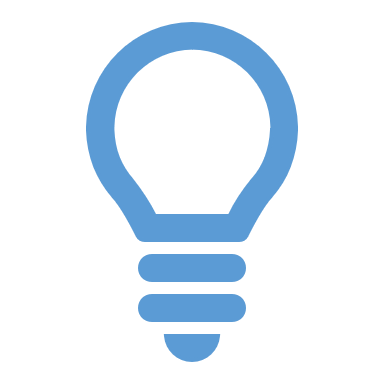 [Speaker Notes: 기록은 종이 한 장에 하나의 내용을 
3개에서 5개 단어 정도로 구체적으로
글씨는 되도록 또박또박 적어 주시면 내용 공유가 잘 이루어질 수 있습니다.]
해결방안은 ?
<예시>
협조단원에 대한 관심
 (연총, 야외행사에 적극 초청)
간부직책교육 자체강화
노년단원 배려위한 문서 양식 간소화
즐거운 레지오를 위한 특화된 활동 고민
기타
의견 제시 4대 원칙
[Speaker Notes: 브레인스토밍의 4대 원칙은 판단 보류, 자유 분방, 질보다 양, 결합 개선입니다. 

간혹, 아이디어를 적기도 전에 토론하여 아이디어의 발산을 제한하거나 스스로 말도 안 되는 것이라 생각하여 마음껏 표현하지 못하는 경우가 있습니다.

심판하지 않는 편안하고 자유로운 분위기 속에서 창의적 아이디어가 샘솟고, 나의 엉뚱한 아이디어가 창의적 발상의 시작점이 될 수 있습니다.]
그룹핑+네이밍 Storyboarding
[Speaker Notes: * 너무 작은 아이디어들은 묶어서 동등한 수준의 아이디어 레벨로 보완하기

이 순서대로 하고 난 뒤 이름에 어울리지 않는 아이디어는 다른 그룹으로 옮기거나 필요한 경우 묶음을 다시 구성할 수 있습니다.
이름을 모두 정한 후 참여자의 동의 여부를 확인합니다.
더 이상의 아이디어나 의견은 없나요?
혹시 다른 의견 있으신가요?]